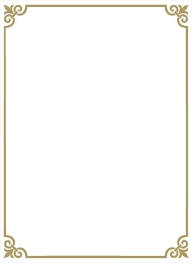 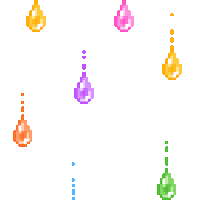 স্বা গ ত ম
[Speaker Notes: স্বাগতম জানিয়ে আজকের পাঠের প্রতি শিক্ষার্থীদের মনোযোগ আকর্ষন করা যেতে পারে।]
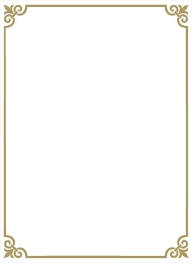 পাঠ পরিচিতি



শ্রেণিঃ ষষ্ঠ
বিষয়ঃ গণিত
অধ্যায়ঃ চার
নামঃ বীজগণিতীয় রাশি   
বিষয়বস্তুঃ বীজগণিতীয় প্রতীক, চলক ও সহগ
সময়ঃ ৪৫ মিনিট
তারিখঃ 06/02/2021
শিক্ষক পরিচিতি


নামঃ মোঃ আবু তাহের
সিনিয়র সহকারী শিক্ষক
পাঠানটুলী খান সাহেব সিটি কর্পোরেশন 
বালিকা উচ্চ বিদ্যালয়
Email:
taher.joramtal@gmail.com
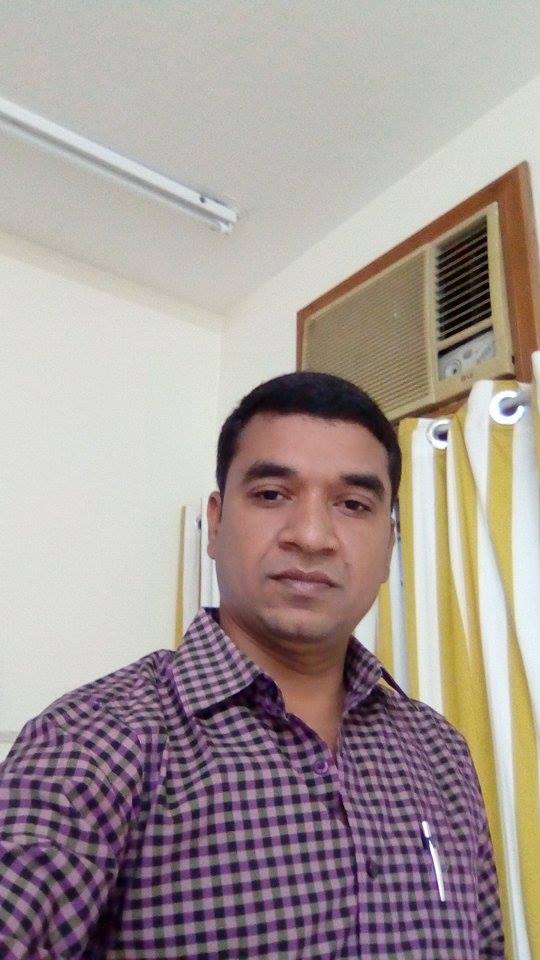 [Speaker Notes: স্লাইডটি হাইড করে রাখা হয়েছে।]
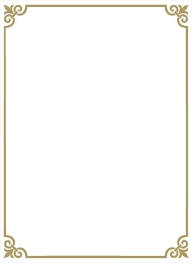 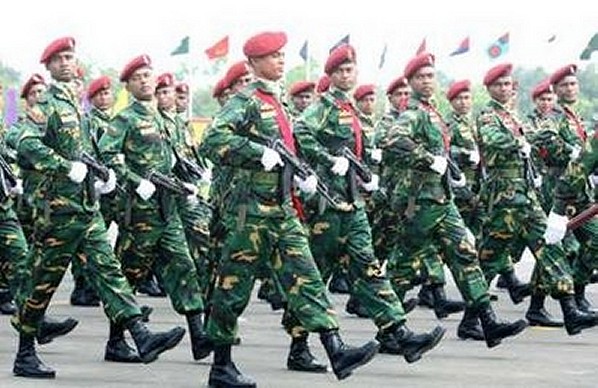 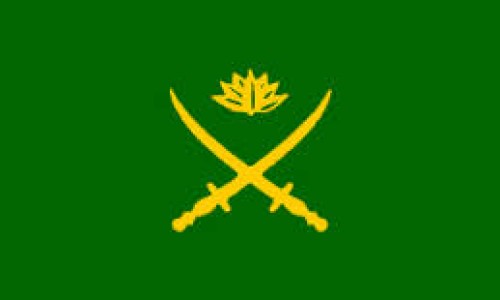 প্রতীক কী?
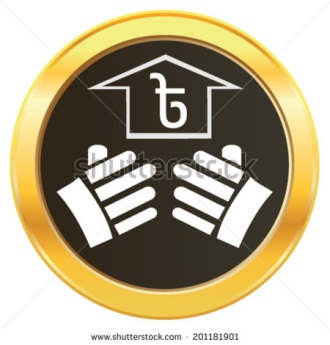 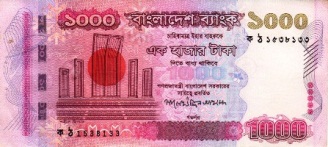 প্রতীক কী?
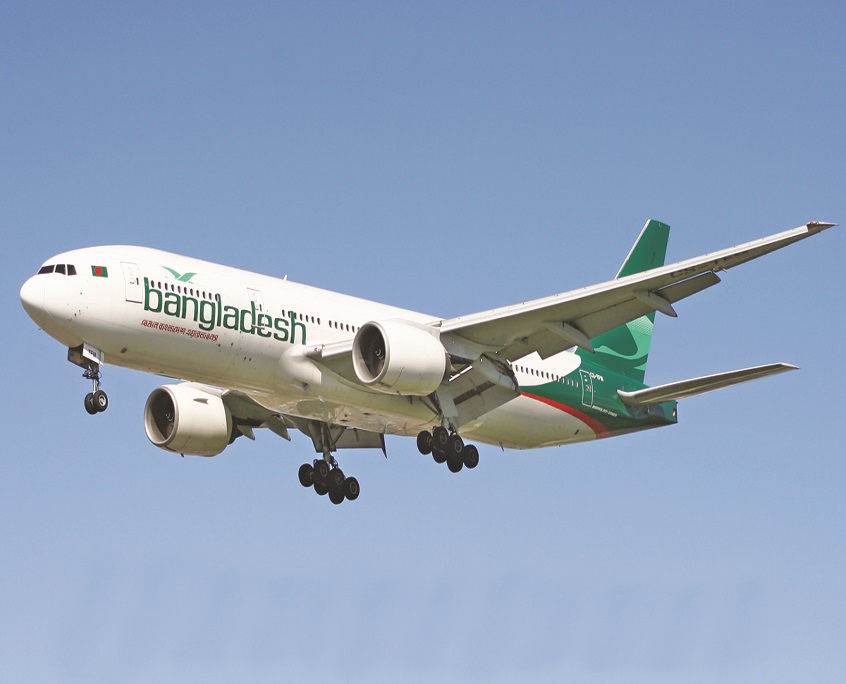 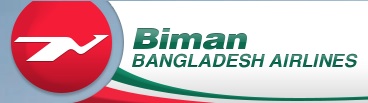 প্রতীক কী?
প্রতীক দ্বারা কোনো বস্তুকে চিহ্নিত করে সহজে প্রকাশ করা যায়।
[Speaker Notes: দেশের বিভিন্ন বিষয়বস্তুর প্রতীক দেখিয়ে এবং প্রশ্নত্তোরের মাধ্যমে নির্ধারিত পাঠের অনুকুল পরিবেশ সৃষ্টির সহায়তা করা যেতে পারে।]
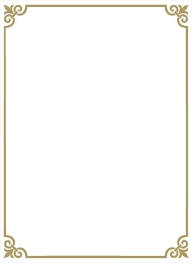 বীজগণিতীয় প্রতীক, চলক, সহগ
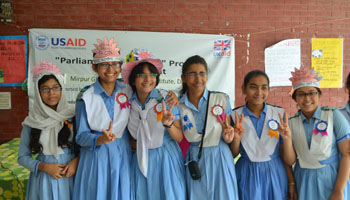 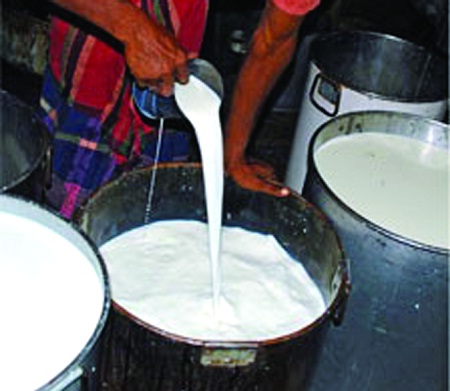 শিক্ষার্থী সংখ্যা = x
দুধের পরিমান = z
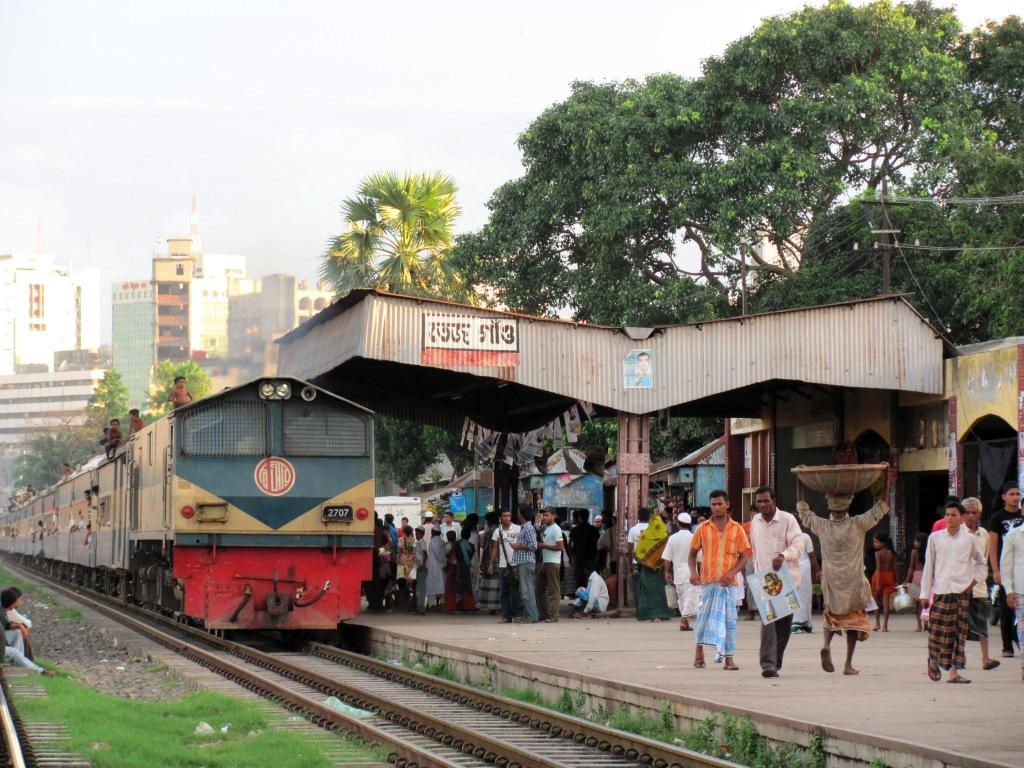 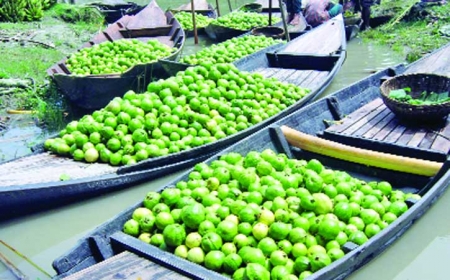 পেয়ারার পরিমান = p
যাত্রী সংখ্যা = y
[Speaker Notes: ছাত্রী সংখ্যার প্রতীক কী? দুধের পরিমানের প্রতীক কী? যাত্রী সংখ্যার প্রতীক কী? পেয়ারের পরিমানের প্রতীক কী? প্রশ্নত্তোরের মাধ্যমে প্রদত্ত চিত্রগুলো অক্ষর প্রতীক দ্বারা চিহ্নিত করে পাঠ ঘোষনা করা যেতে পারে।]
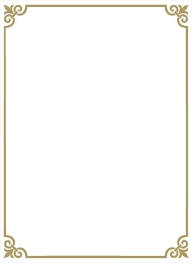 শিখনফল

এই পাঠ শেষে শিক্ষার্থীরা--
১। বীজগণিতীয় প্রতীক, চলক ও সহগ কী তা বলতে পারবে;
২। বীজগণিতের মৌলিক বৈশিষ্ট্য ব্যাখ্যা করতে পারবে;
৩।বীজগণিতীয় চলকের বৈশিষ্ট্য বর্ণনা করতে পারবে;
৪। চলক ব্যাবহার করে গাণিতিক সমস্যার সমাধান করতে পারবে।
[Speaker Notes: স্লাইডটি হাইড করে রাখা যেতে পারে অথবা দেখানো যেতে পারে।]
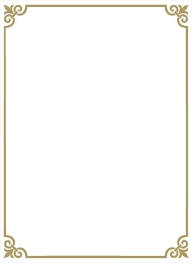 p
q
0
a
x
সংখ্যা প্রতীক
1
2
b
r
y
c
z
3
4
5
0
m
7
8
6
9
1
2
অক্ষর প্রতীক
3
4
5
সংখ্যা প্রতীক ও অক্ষর প্রতীক একত্রে ব্যবহার করা হয়।
7
8
6
9
6, p, 9, y, 3, c,এর সংখ্যা প্রতীক ও অক্ষর প্রতীক চিহ্ণিত কর।
[Speaker Notes: সংখ্যাগুলোকে কি বলা হয়? অক্ষরগুলোকে কি বলা হয়? প্রশ্নত্তোরের মাধ্যমে প্রদত্ত স্লাইডটি দ্বারা শিক্ষার্থীদের সংখ্যা প্রতীক ও অক্ষর প্রতীক সম্পর্কে ধারনা দিয়ে পাঠ উপাস্থাপনে সহায়তা করা যেতে পরে।]
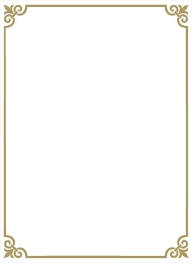 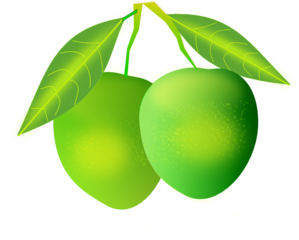 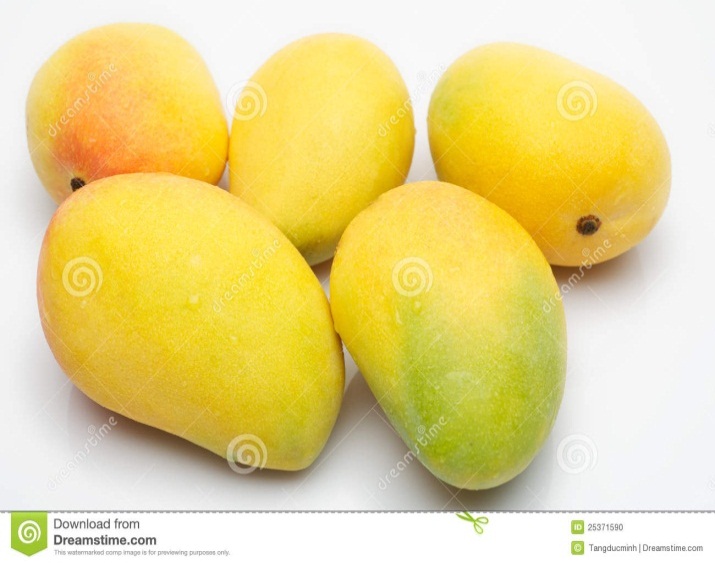 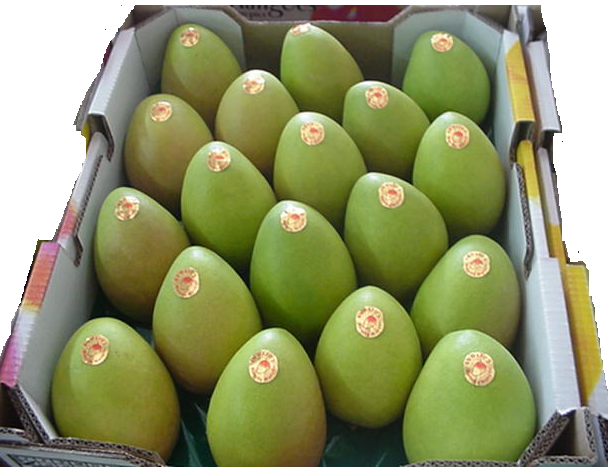 18টি আম = x
২টি আম = x
5টি আম = x
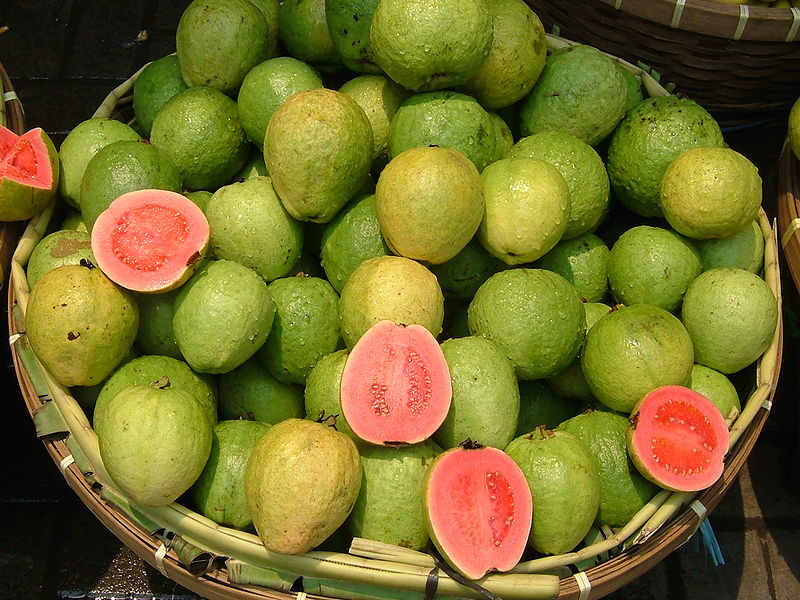 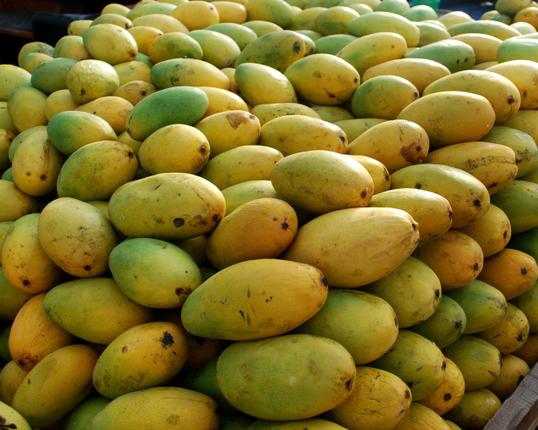 অজ্ঞাত সংখ্যক পেয়ারা = x
অজ্ঞাত সংখ্যক আম = x
X, এর মান পরিবর্তনশীল, নির্দিষ্ট নয়, এবং অজ্ঞাত।
[Speaker Notes: আমের সংখ্যা কত? প্রতীক কি? প্রশ্নত্তোরের মাধ্যমে অজ্ঞাত রাশির পরিবর্তনশীল মান দেখিয়ে চলকের বৈশিষ্ট্য ব্যাখ্যা করা যেতে পারে।]
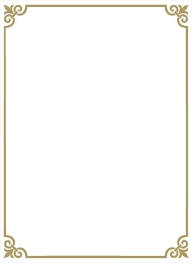 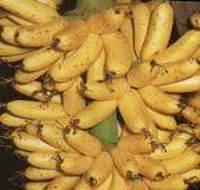 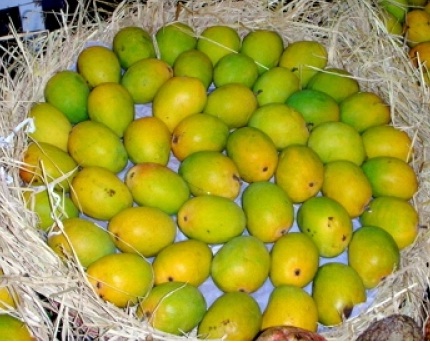 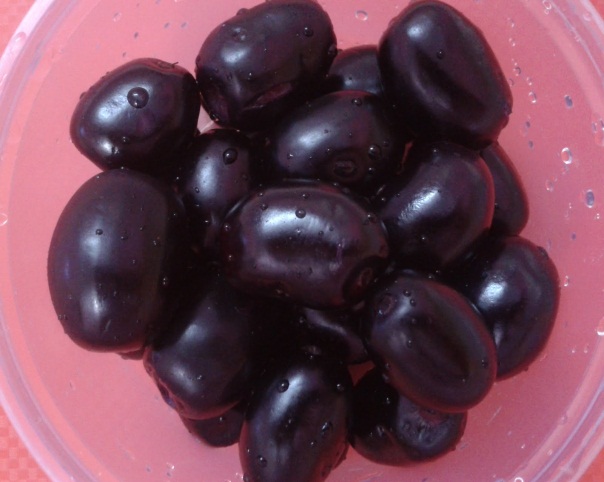 z
y
x
X=অজ্ঞাত রাশি
Y=অজ্ঞাত রাশি
Z=অজ্ঞাত রাশি
চলক
মান নির্দিষ্ট নয়
পরিবর্তনশীল
বিভিন্ন মান ধারন করতে পারে।
[Speaker Notes: X কি রাশি? অজ্ঞাত রাশিকে কি বলে? চলকের বৈশিষ্ট্য কি? প্রশ্নত্তোরের মাধ্যমে প্রদত্ত স্লাইডটি দ্বারা শিক্ষার্থীদের চলকের সংজ্ঞা ও বৈশিষ্ট্য সম্পর্কে ধারনা দেওয়ার সহায়তা করা যেতে পারে।]
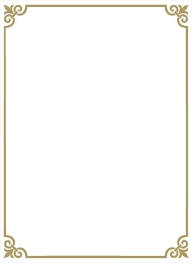 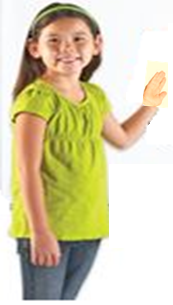 y
x
y
x
বীজগণিতে প্রক্রিয়া চিহ্ন
x ̶ y
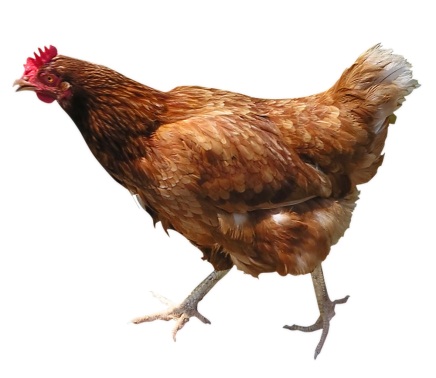 x ও y চলকের মাধ্যমে
 প্রকাশ কর
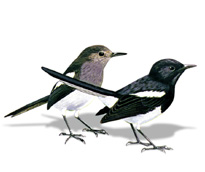 [Speaker Notes: চিহ্নগুলোকে কি বলে?কি কি প্রক্রিয়া দেখানো হয়েছে? প্রশ্নত্তোরের মাধ্যমে প্রদত্ত স্লাইড দ্বারা বীজগণিতীয় প্রক্রিয়া চিহ্ন ব্যবহারের ধারনা দেওয়া যেতে পারে।সমস্যাটি বোর্ডে শিক্ষার্থী করে দেখাতে পারে।]
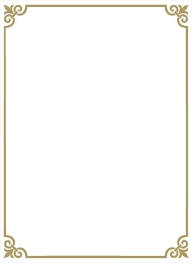 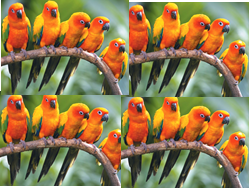 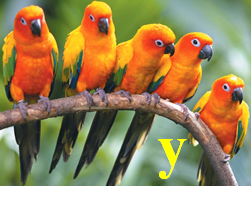 4y
X= 4  y
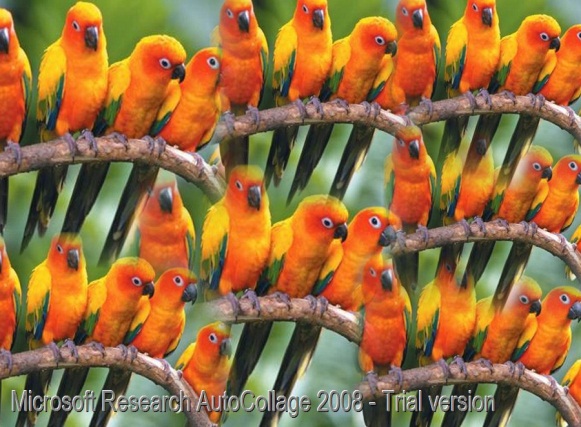 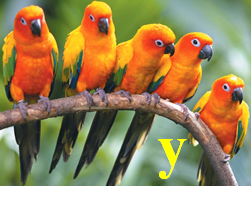 xy
X= অজ্ঞাত রাশিy
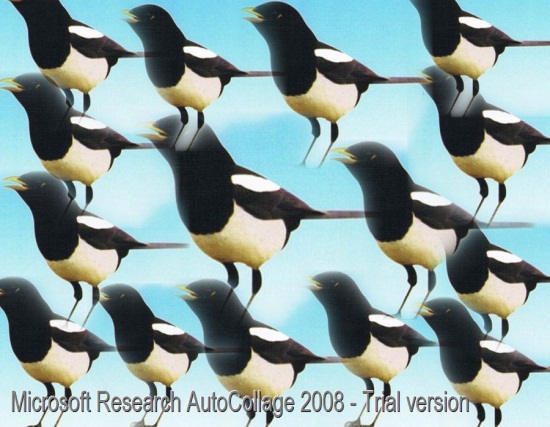 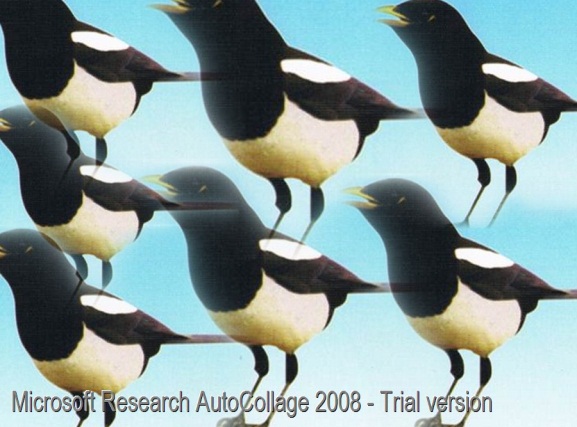 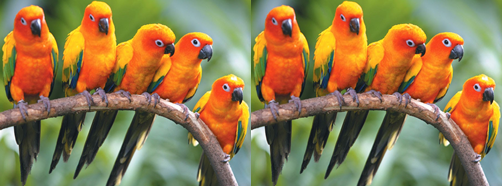 X= অজ্ঞাত রাশি÷y
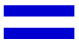 গুণের ক্ষেত্রে প্রথমে সংখ্যা প্রতীক ও পরে অক্ষর প্রতীক লেখা হয়।
[Speaker Notes: গুণের ক্ষেত্রে কোন প্রতীকটি প্রথম লেখা হয়? প্রশ্নত্তোরের মাধ্যমে শিক্ষার্থীদের চিত্রের মাধ্যমে গুণ ও ভাগ চিহ্নের ব্যবহার প্রক্রিয়া দেওয়ার সহায়তা করা যেতে পারে।]
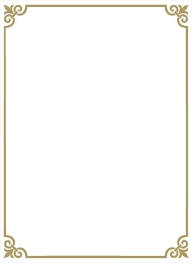 একক কাজ
১। +, ̶ , , ÷ চিহ্নের সাহায্যে লেখঃ
x এর পাচগুণ থেকে y এর তিনগুণ বিয়োগ।
(ii) a ও b এর গুণফলের সাথে c এর দ্বিগুণ যোগ।
 x ও y এর যোগফলকে x থেকে y এর বিয়োগফল
 দ্বারা ভাগ।
(iv) একটি সংখ্যার পাঁচগুণ থেকে অপর একটি সংখ্যার
 চারগুন বিয়োগ।
[Speaker Notes: সময়—৪ মিনিট।শিক্ষার্থীদের দ্বারা বোর্ডে সমস্যাগুলোর সঠিক সমাধান করতে শিক্ষক সহায়তা করতে পারেন।]
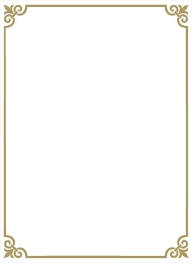 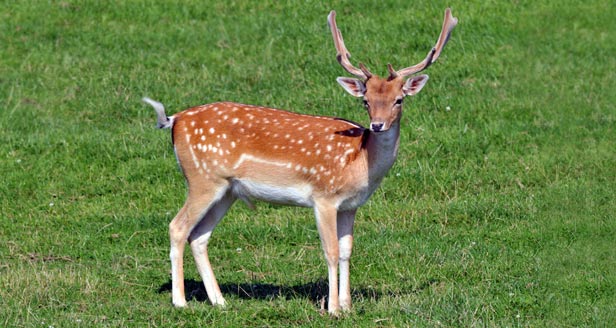 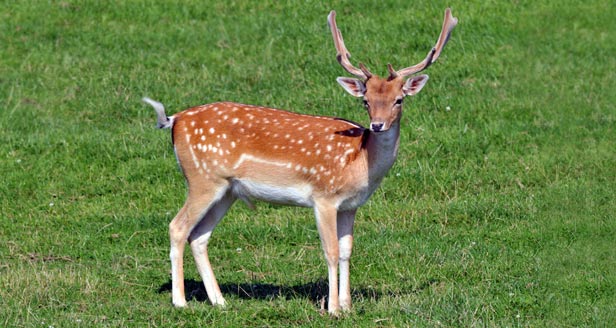 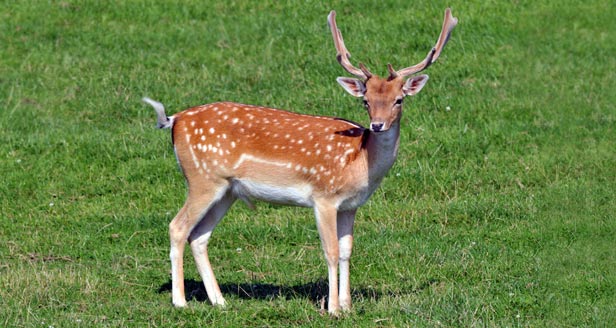 3x
x
x
x
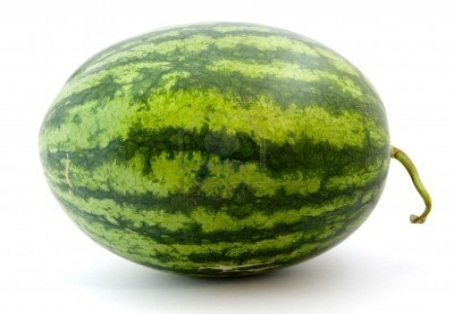 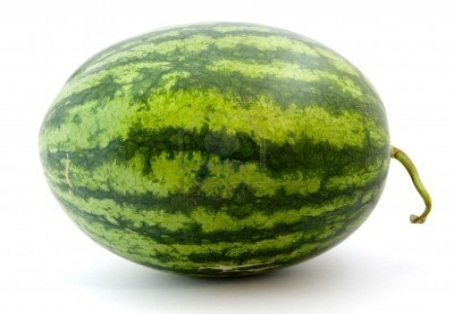 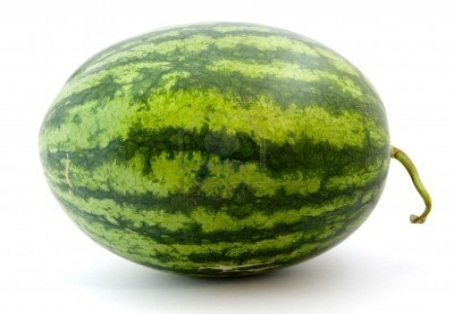 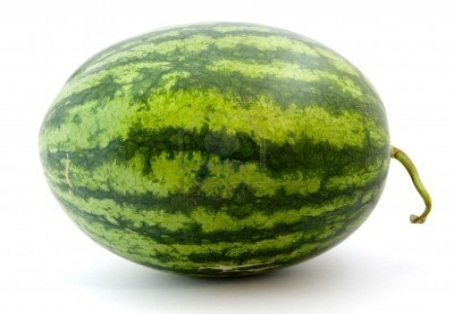 y
4y
y
y
y
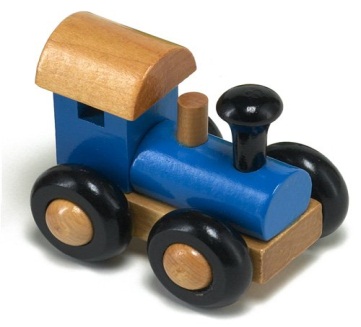 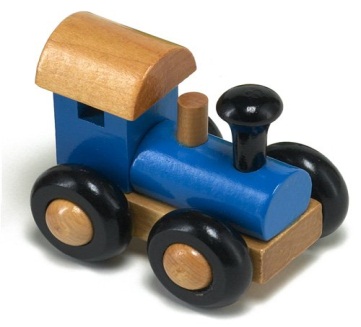 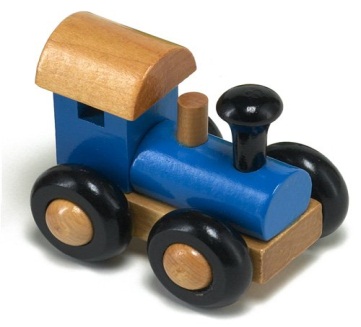 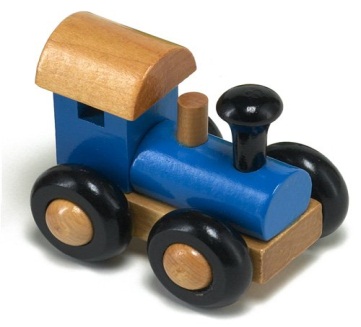 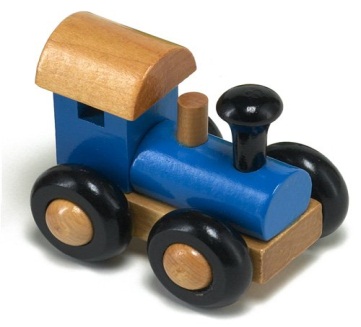 5p
p
p
p
p
p
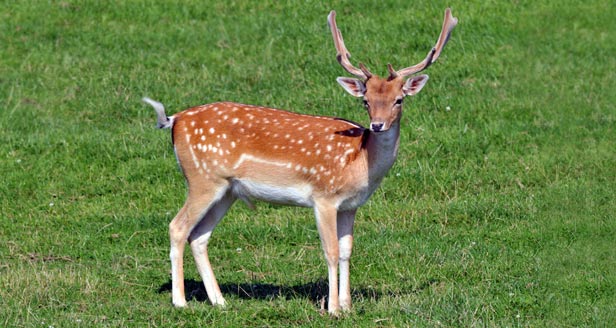 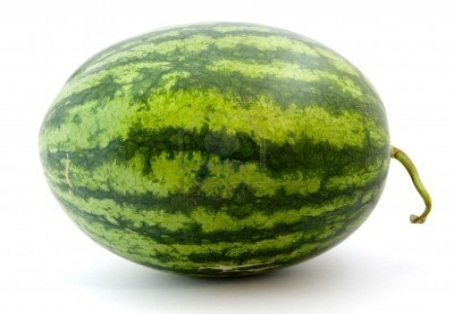 y
m
mxy
y
x
চলকের সাথে গুণক হিসেবে যুক্ত সংখ্যা বা অক্ষরকে সহগ বলে।
[Speaker Notes: কয়টি হরিণ? তরমুজ কয়টি? খেলনা কয়টি? সহগ কাকে বলে? প্রশ্নত্তোরের মাধ্যমে শিক্ষার্থীদের সহগ শেখানো যেতে পারে।]
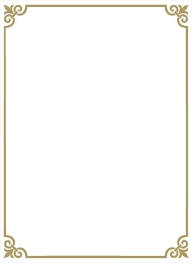 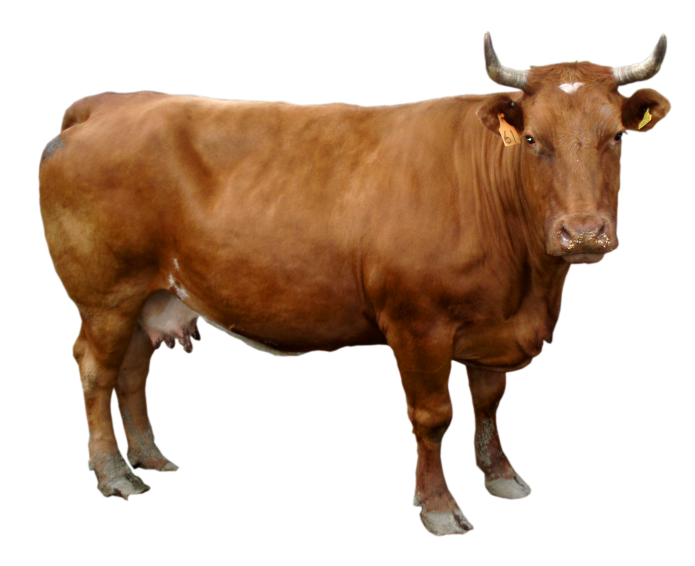 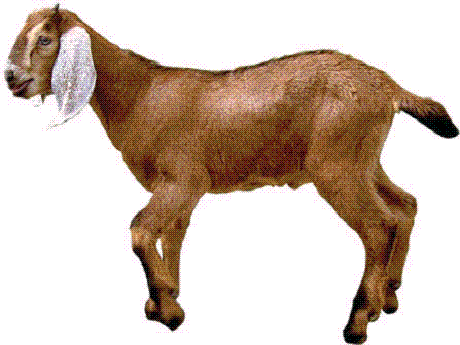 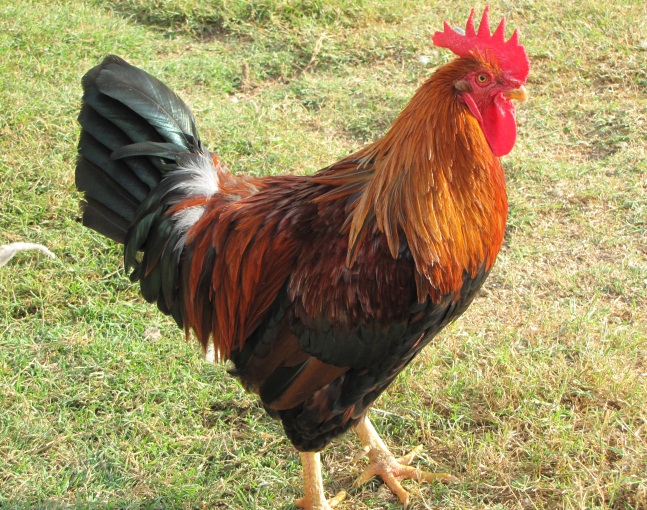 X টাকা
y টাকা
z টাকা
(ক) চারটি গরু ও ছয়টি খাসির মোট দাম কত?
(খ) তিনটি গরু, চারটি খাসি ও সাতটি মোরগের মোট দাম কত?
(গ) পাঁচটি গরু ও তিনটি খাসির দাম থেকে আটটি মোরগের দাম
বাদ দিলে কত টাকা থাকে?
[Speaker Notes: শিক্ষক বোর্ডে শিক্ষার্থী দ্বারা প্রদত্ত সমস্যাটি সমাধানে সহায়তা করতে পারেন।]
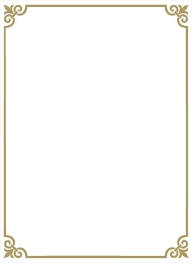 জোড়ায় কাজ
[Speaker Notes: সময়---৫ মিনিট।শিক্ষার্থীদের দ্বারা বোর্ডে সমস্যাগুলোর সঠিক সমাধান করতে শিক্ষক সহায়তা করতে পারেন।]
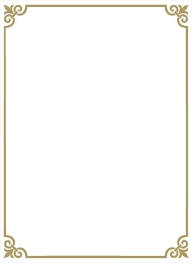 মূল্যায়ন
y
১। 7y এর চলক কোনটি?
9
২। 9x এর সহগ কোনটি?
৩। 9m+7 রাশিটি দ্বারা কী বোঝায়?
m এর 9 গুণের সাথে 7 যোগ
3a ~5y
৪। 3a ও 5y এর পার্থক্য কিভাবে লেখা হয়?
৫। x এর পাঁচগুণ ও  y এর চারগুণ একত্রে কিভাবে লেখা হয়?
5x + 4y
[Speaker Notes: সময়---৬ মিনিট।প্রয়োগ ও চিন্তামূলক প্রশ্নের মাধ্যমে শিক্ষার্থীদের মূল্যায়ন করে আজকের পাঠের শিখনফল অর্জিত হয়েছে কিনা তা যাচাই করা যেতে পারে।]
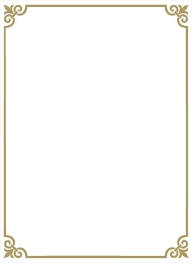 বাড়ির কাজ
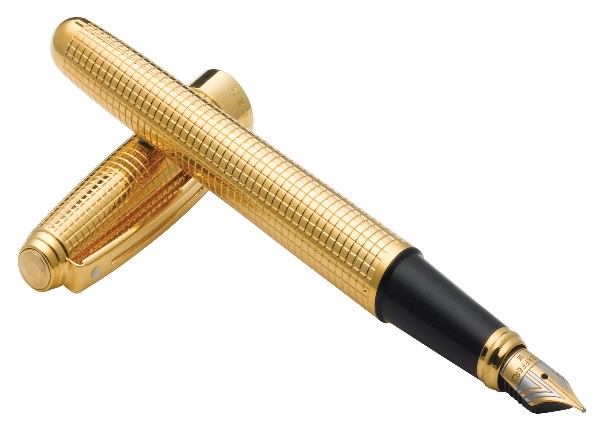 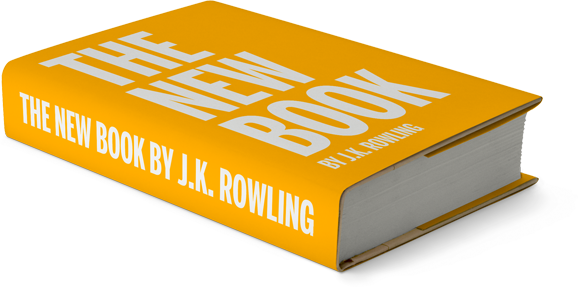 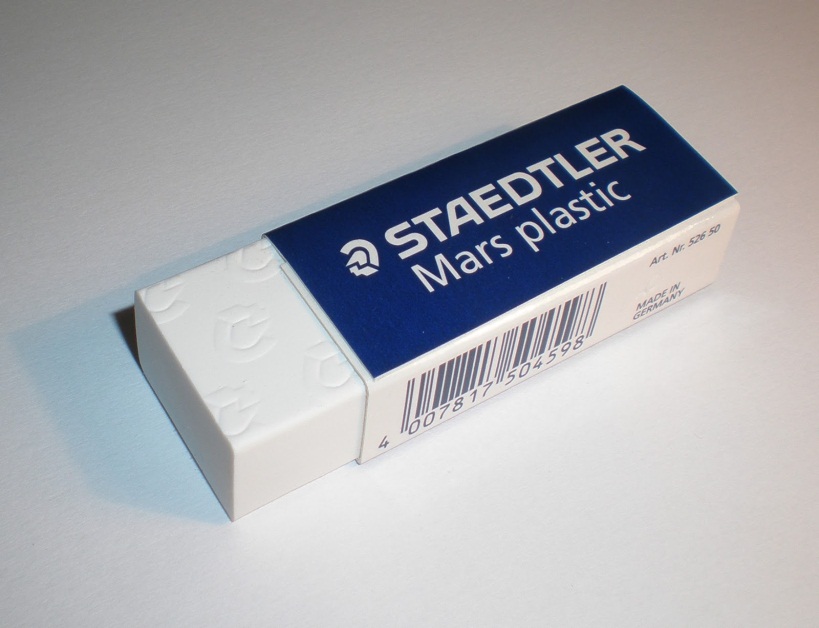 P টাকা
Q টাকা
R টাকা
(ক) পাঁচটি কলম ও ছয়টি বইয়ের দাম কত?
(খ) আটটি বই ও চারটি রাবারের দাম কত?
(গ) সাতটি কলম, তিনটি বই ও দুইটি রাবারের দাম কত?
[Speaker Notes: শিক্ষক সমস্যাটি সমাধানের শিক্ষার্থীদের বুঝিয়ে দিতে পারেন।]
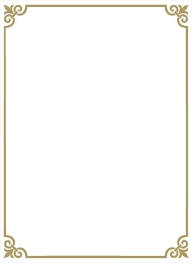 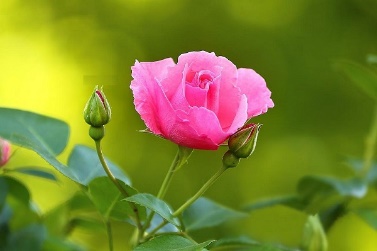 ধন্যবাদ
[Speaker Notes: ধন্যবাদ দ্বারা শ্রেণীর কার্যক্রম সমাপ্ত করা যেতে পারে।]